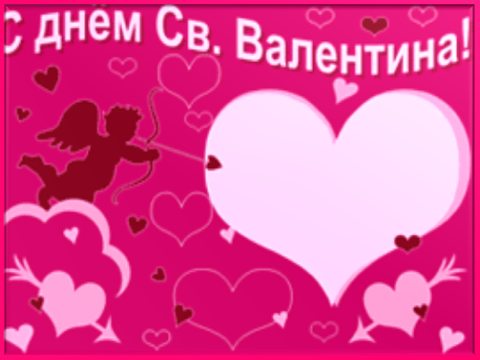 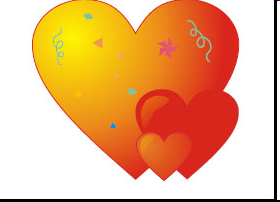 Задачи: расширение знаний о празднике, о традициях разных народов;
воспитание дружеского отношения друг к другу, к окружающим.
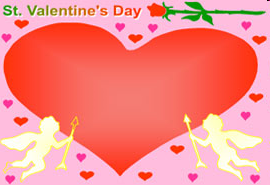 Высоким чувством окрылённый,
 когда – то в давние года, 
Придумал кто – то день Влюблённых ,
 никак не ведая тогда, что станет этот день любимым, желанным праздником в году,
что Днём Святого Валентина
 его с почтеньем  назовут.
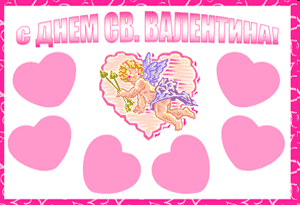 Даю тебе сердце                                                                                                     Пускай  моё сердце
       На листике белом,                                                                                                   Останется чистым.                                                                                                                                                         












     Дарю тебе сердце,                                                                                                        Но лучше на  нём                                                                                                                                                                                                                                                                      
Что хочешь с ним делай.                                                                                                                                           
                                                Гуляй , где угодно,               Рисуй, что захочешь      Рисовать не учись            
                                                                                                                                                             ты,
                                                 Ходи с ним повсюду,          Сердиться не буду,
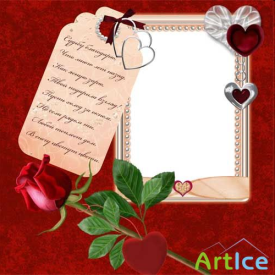 Американцы 
традиционно дарят конфеты 
  в виде сердечка и
красные розы
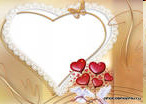 Во Франции – 
белые валентинки без подписи
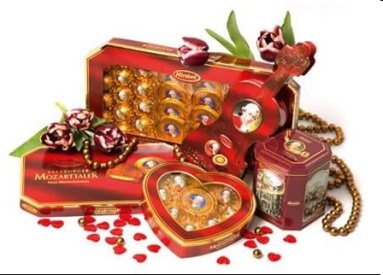 В Италии этот праздник называют «сладким», потому что главным подарком являются сладости.
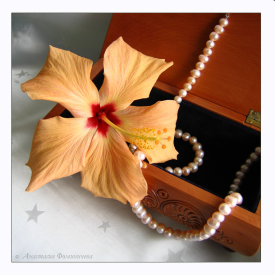 Во Франции традиционным подарком являются драгоценности
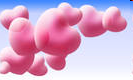 А что касается России, так мы черпаем из всех обычаев по чуть – чуть. Ведь всё гениальное просто!
А ВОТ КАК В НАШЕМ    КЛАССЕ ПРОШЁЛ 
  ДЕНЬ св.ВАЛЕНТИНА
СНАЧАЛА ДОЛГО МУЧАЛИСЬ:
МЫ ВАЛЕНТИНОК ИЛИ ОНИ НАС, 
НО ДОСТАЛОСЬ ВСЕМ.
Несмотря на трудности первый этап мы всё-таки преодолели.
Полюбуйтесь, что у нас получилось!
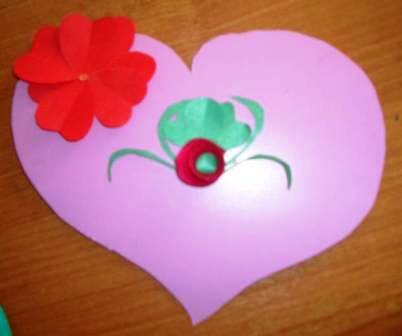 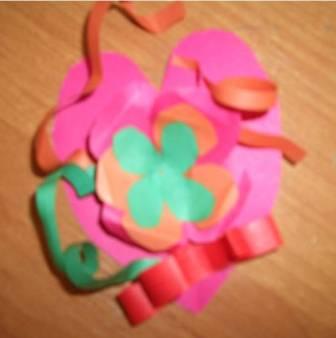 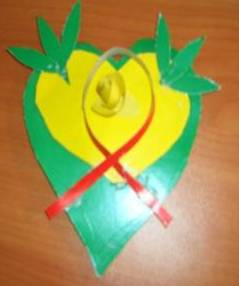 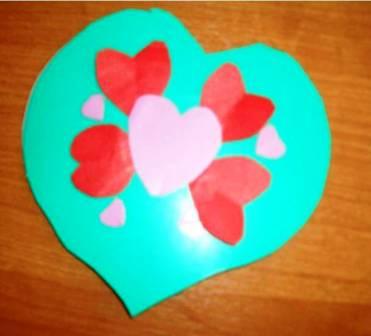 А ПОТОМ НАЧАЛОСЬ САМОЕ ИНТЕРЕСНОЕ – КАЖДАЯ ПАРА ПОЛУЧИЛА ПОЛОВИНКУ СТИХОТВОРЕНИЯ, А ВТОРУЮ ПРИШЛОСЬ СОСТАВИТЬ ВДВОЁМ.
К НАМ НА ОГОНЁК ЗАГЛЯНУЛА АИДА ФЁДОРОВНА И СОСТАВИЛА НАШЕМУ МИШЕ ПАРУ, ОНИ И ОТКРЫЛИ ПАРАД ЮНЫХ ПОЭТОВ
И ПРИДУМАЛИ ОНИ САМОЕ ХИТРОЕ ПРОДОЛЖЕ-
НИЕ 

В день св.Валентина 
Вижу чудную картину.
Вижу чудную картину
В день св.Валентина
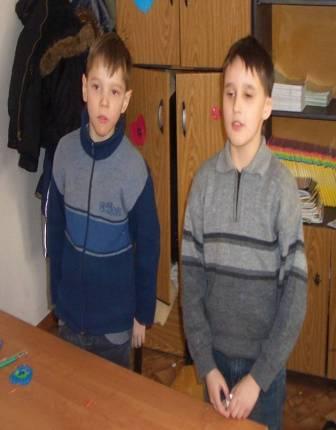 А ВОТ НАША МУЖСКАЯ ПАРА, ЧТО ДЕЛАТЬ ДЕВЧОНКИ ЗАБОЛЕЛИ, НО НИЧЕГО, ВЕДЬ ДЕНЬ св.ВАЛЕНТИНА ЕЩЁ И ПРАЗДНИК ДРУЖБЫВ ДЕНЬ св.ВАЛЕНТИНА ВИЖУ ЧУДНУЮ КАРТИНУ. ЧУДНАЯ КАРТИНА В ДЕНЬ св.ВАЛЕНТИНА
А ЭТО НАША САМАЯ ЧУДЕСНАЯ ПАРА!
САМАЯ ЯРКАЯ, САМАЯ ЗАЖИГА-
ТЕЛЬНАЯ!
В ДЕНЬ св.ВАЛЕНТИНА ВИЖУ ЧУДНУЮ КАРТИНУ. ЭТОТ ДЕНЬ ЛЮБЛЮ Я СИЛЬНО,ПОТОМУ ЧТО ОН КРАСИВЫЙ
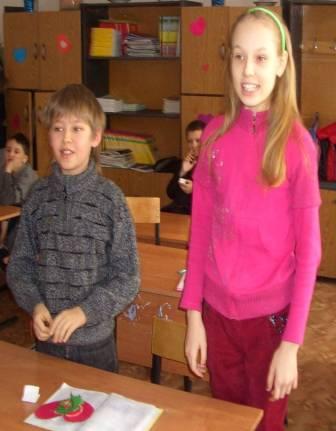 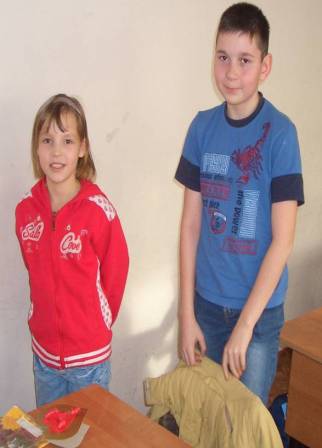 СПАСИБО НАСТЕ ВЫРУЧИЛА!

В ДЕНЬ св.ВАЛЕНТИНА ВИЖУ ЧУДНУЮ КАРТИНУ.
ВИЖУ ЧУДНЫЕ ПОЛЯ,ВИЖУ ЧУДНЫЕ ГЛАЗА
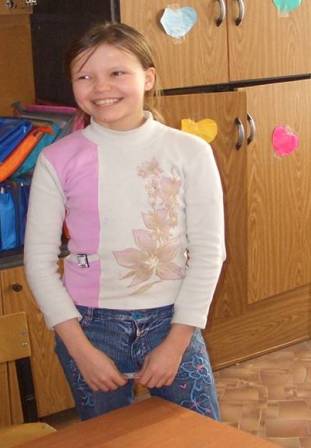 А ОТ КРИСТИНИНОЙ ПОЛОВИНКИ ОДНО НАЗВАНИЕ, НУ И ЛАДНО ОДНА НЕ ПРОПАДУ!

В ДЕНЬ св.ВАЛЕНТИНА ВИЖУ ЧУДНУЮ КАРТИНУ.ВИЖУ ЯСНЫЙ ЗИМНИЙ ДЕНЬ,ВИЖУ ВСЕХ ВЛЮБЛЁННЫХ
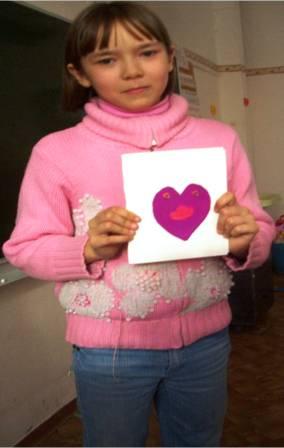 Не повезло с партнёром и Даше, да и что надеяться на кого - то сама не промах

В день св. Валентина вижу чудную картину.
Но не вижу я тебя, 
Когда ты уходишь от меня.
(Стихотворение под стать настроению
А ЭТО НАШЕ СЛЕДУЮЩЕЕ ЗАДАНИЕ 

ПРИГЛАШУ – КА Я СВОЮ ПОЛОВИНКУ ОТДОХНУТЬ, А ОТДЫХ САМЫЙ РАЗНООБРАЗНЫЙ:
КЛАССНАЯ У МЕНЯ НАСТЯ, ДАЖЕ В КИНО СО МНОЙ НА БОЕВИК СОГЛАСИ-ЛАСЬ ПОЙТИ!
НИКИТА С САШЕЙ – НАТУРЫ ТОНКИЕ, ПОЭТОМУ ИДУТ В ЦИРК!
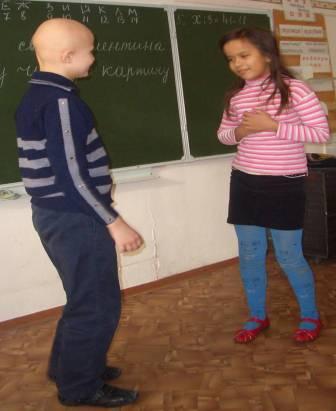 А ЭТО САМОЕ ТРОГАТЕЛЬНОЕ ПРИГЛАШЕНИЕ  - ПРИГЛАШЕНИЕ НА ПЕРВОЕ СВИДА-НИЕ
(Эля даже сердечко своё решила Паше подарить, а не просто валентин-ку)
ЧТО – ТО КАК – ТО НЕ ПО СЕБЕ СТАЛО НАСТЕ ОТ ПРИГЛА-ШЕНИЯ ПОЙТИ НА ОХОТУ
ТАК НАШ ПРАЗДНИК ПО-ТИХОНЕЧКУ ПОДОШЁЛ К КОНЦУ!

И ВОТ МЫ КАКИЕ!
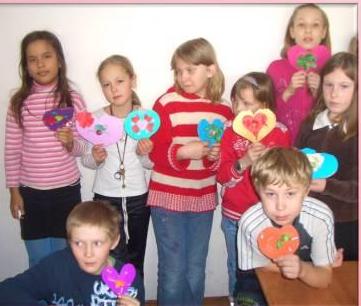 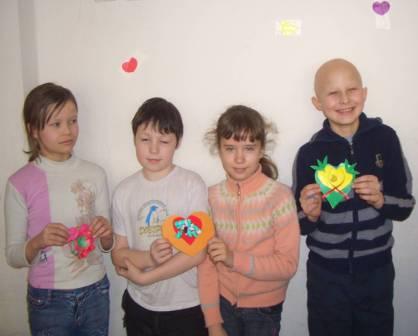 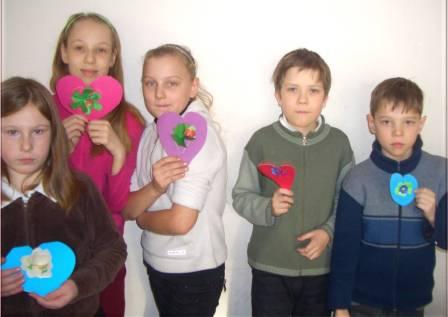 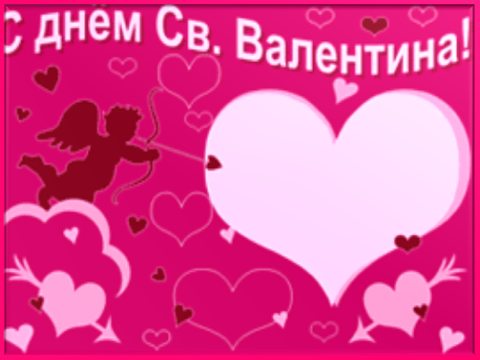 БЛАГОДАРИМ ЗА ВНИМАНИЕ

Авторы и составители презентации: ученики 3 «Б» и
    Вера Васильевна